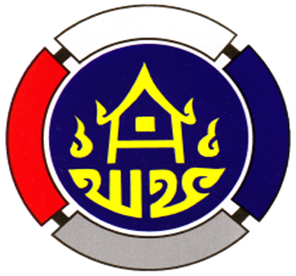 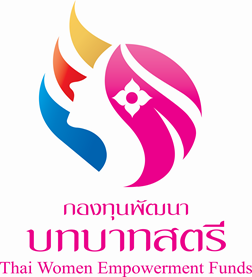 ข้อบังคับคณะกรรมการบริหารกองทุนพัฒนาบทบาทสตรี ว่าด้วยการบริหาร   
  กองทุนพัฒนาบทบาทสตรี พ.ศ. 2559
สำนักงานกองทุนพัฒนาบทบาทสตรี (สกส.) กรมการพัฒนาชุมชน
ข้อบังคับคณะกรรมการบริหารกองทุนพัฒนาบทบาทสตรีว่าด้วยการบริหารกองทุนพัฒนาบทบาทสตรี พ.ศ. 2559
6 หมวด 29 ข้อ ประกาศ ณ วันที่ 15 กรกฎาคม 2559 (มีผลบังคับใช้ตั้งแต่วันประกาศ)
สำนักงานกองทุนพัฒนาบทบาทสตรี (สกส.) กรมการพัฒนาชุมชน
หมวด 1  การบริหารกองทุน
วัตถุประสงค์กองทุนพัฒนาบทบาทสตรี1. เป็นแหล่งเงินทุนหมุนเวียนดอกเบี้ยต่ำ  ในการสร้างโอกาสให้สตรี     เข้าถึงแหล่งเงินทุนสำหรับการลงทุนเพื่อพัฒนาอาชีพ  สร้างงาน      สร้างรายได้  หรือ เสริมสร้างความเข้มแข็งทางด้านเศรษฐกิจ    ให้แก่สตรีและองค์กรของสตรี2. เป็นแหล่งเงินทุนเพื่อการส่งเสริมบทบาทและพัฒนาศักยภาพสตรี     และ เครือข่ายสตรีในการเฝ้าระวังดูแลและแก้ไขปัญหาของสตรี       การส่งเสริมและ พัฒนาคุณภาพชีวิตของสตรี  นำไปสู่การสร้าง     สวัสดิภาพ  หรือสวัสดิการเพื่อคุ้มครองและพิทักษ์สิทธิของสตรี     ดูแลผู้ด้อยโอกาสอื่นๆ  ในสังคม
ข้อ 5
ต่อ
สำนักงานกองทุนพัฒนาบทบาทสตรี (สกส.) กรมการพัฒนาชุมชน
หมวด 1  การบริหารกองทุน
วัตถุประสงค์กองทุนพัฒนาบทบาทสตรี3. เป็นแห่งเงินทุนเพื่อการส่งเสริม  สนับสนุนการจัดกิจกรรม    ในการพัฒนาบทบาทสตรี  การสร้างภาวะผู้นำ  การพัฒนา    องค์ความรู้  เพื่อเสริมสร้างความเข้มแข็งทางด้านสังคม    ให้แก่สตรีและองค์กรของสตรี 4. เป็นแหล่งเงินทุนเพื่อสนับสนุนโครงการอื่นๆ       ที่เป็นการแก้ไขปัญหาและพัฒนาสตรีตามที่คณะกรรมการ     พิจารณาเห็นสมควร
ข้อ 5
สำนักงานกองทุนพัฒนาบทบาทสตรี (สกส.) กรมการพัฒนาชุมชน
หมวด 1  การบริหารกองทุน
 เงินและทรัพย์สินกองทุน   1. เงินทุนประเดิมที่รัฐบาลจัดสรรให้   2. เงินอุดหนุนที่รัฐจัดสรรให้จากงบประมาณรายจ่าย        ประจำปี
   3. เงินหรือทรัพย์สินที่ได้รับโอนมาจากกองทุนพัฒนา      บทบาทสตรี สำนักเลขาธิการนายกรัฐมนตรี        ตามมติ ครม. เมื่อวันที่ 12 เมษายน 2559       เรื่องขออนุมัติควบรวมทุนหมุนเวียน       (กองทุนพัฒนาบทบาทสตรี)
ข้อ 6
ต่อ
สำนักงานกองทุนพัฒนาบทบาทสตรี (สกส.) กรมการพัฒนาชุมชน
หมวด 1  การบริหารกองทุน
เงินและทรัพย์สินกองทุน    4. เงินหรือทรัพย์สินที่มีผู้บริจาคให้    5. เงินที่ได้รับจากต่างประเทศหรือองค์การ        ระหว่างประเทศ    6. เงินหรือทรัพย์สินที่ตกเป็นของกองทุนหรือ        ที่กองทุนได้รับตามกฎหมายอื่น    7. ดอกเบี้ยหรือผลประโยชน์ที่เกิดจากเงิน        หรือทรัพย์สินของกองทุน
ข้อ 6
สำนักงานกองทุนพัฒนาบทบาทสตรี (สกส.) กรมการพัฒนาชุมชน
หมวด 1  การบริหารกองทุน
คณะกรรมการบริหารกองทุนพัฒนาบทบาทสตรี (คกส.)   1. อธิบดีกรมการพัฒนาชุมชน              เป็นประธานกรรมการ    2. รองอธิบดีกรมการพัฒนาชุมชน         เป็นรองประธาน        ที่ได้รับมอบหมายให้กำกับดูแลงานกองทุน
    3. ผู้แทนกระทรวงการคลัง                 เป็นกรรมการ    4. ผู้แทนสำนักงบประมาณ                 เป็นกรรมการ    5. ผู้ทรงคุณวุฒิซึ่ง อพช.แต่งตั้ง            เป็นกรรมการ        โดยความเห็นชอบของกระทรวงการคลัง จำนวน  3 คน    6. ผู้อำนวยการ                              เป็นกรรมการและเลขานุการ
ข้อ 7
สำนักงานกองทุนพัฒนาบทบาทสตรี (สกส.) กรมการพัฒนาชุมชน
หมวด 1  การบริหารกองทุน
ข้อ 9
 อำนาจหน้าที่คณะกรรมการบริหารกองทุนพัฒนาบทบาทสตรี   1. กำหนดนโยบาย  ยุทธศาสตร์  มาตรการ  และแนวทาง       ในการบริหารกองทุนให้เป็นไปตามวัตถุประสงค์    2. พิจารณาอนุมัติแผนการดำเนินงานประจำปี
    3. กำหนดข้อบังคับเกี่ยวกับการบริหารงานบุคคล          การเงิน  การพัสดุ  ตลอดจนการกำหนดค่าตอบแทน           สิทธิประโยชน์หรือสวัสดิการต่างๆ  ของบุคลากรกองทุน          ให้สอดคล้องกับมาตรฐานที่คณะกรรมการประกาศกำหนด
ต่อ
สำนักงานกองทุนพัฒนาบทบาทสตรี (สกส.) กรมการพัฒนาชุมชน
หมวด 1  การบริหารกองทุน
ข้อ 9
 อำนาจหน้าที่คณะกรรมการบริหารกองทุนพัฒนาบทบาทสตรี    4. กำกับดูแลการบริหารจัดการ  และติดตามการ       ดำเนินงานให้เป็นไปตามวัตถุประสงค์ของกองทุน    5. แต่งตั้งผู้อำนวยการ    6. แต่งตั้งคณะอนุกรรมการ  คณะทำงาน         เพื่อพิจารณาหรือปฏิบัติงานตามที่คณะกรรมการ       บริหารมอบหมาย
สำนักงานกองทุนพัฒนาบทบาทสตรี (สกส.) กรมการพัฒนาชุมชน
หมวด 1  การบริหารกองทุน
ข้อ 11
คณะกรรมการบริหารแต่งตั้งคณะอนุกรรมการ 
     บริหารกองทุนพัฒนาบทบาทสตรีระดับจังหวัด      และคณะอนุกรรมการกลั่นกรองและติดตาม     การดำเนินงานกองทุนพัฒนาบทบาทสตรีอำเภอ
สำนักงานกองทุนพัฒนาบทบาทสตรี (สกส.) กรมการพัฒนาชุมชน
หมวด 1  การบริหารกองทุน
สำนักงานกองทุนพัฒนาบทบาทสตรี “สกส.”
ข้อ 12
หน้าที่สำนักงานกองทุนพัฒนาบทบาทสตรี “สกส.”     1. เป็นสำนักงานเลขานุการของคณะกรรมการบริหาร    2. ดำเนินงานต่างๆ ของกองทุน    3. ศึกษา รวบรวม และวิเคราะห์ข้อมูลเกี่ยวกับการดำเนินงานของกองทุน    4. เผยแพร่ประชาสัมพันธ์เกี่ยวกับการดำเนินงานของกองทุน
ข้อ 13
สำนักงานกองทุนพัฒนาบทบาทสตรี (สกส.) กรมการพัฒนาชุมชน
หมวด 1  การบริหารกองทุน
หน้าที่สำนักงานกองทุนพัฒนาบทบาทสตรี “สกส.”  5. ดำเนินการและประสานงานกับส่วนราชการ  หน่วยงาน    ของรัฐ  รัฐวิสาหกิจ  และองค์กรต่างๆ  ที่เกี่ยวข้องกับ    การดำเนินงานของกองทุน 6. ส่งเสริม  สนับสนุน  การพัฒนาบุคลากร      และผู้ที่เกี่ยวข้องกับการดำเนินงานกองทุน 7. รวบรวมและจัดทำระบบฐานข้อมูลการดำเนินงานกองทุน 8. ปฏิบัติหน้าที่อื่นตามที่คณะกรรมการบริหารมอบหมาย
ข้อ 13
ต่อ
สำนักงานกองทุนพัฒนาบทบาทสตรี (สกส.) กรมการพัฒนาชุมชน
หมวด 1  การบริหารกองทุน
 สำนักงานพัฒนาชุมชนจังหวัด      เป็นสำนักงานเลขานุการคณะอนุกรรมการบริหาร    กองทุนพัฒนาบทบาทสตรีระดับจังหวัด
ข้อ 13วรรคสอง และวรรคสาม
 สำนักงานพัฒนาชุมชนอำเภอ     เป็นสำนักงานเลขานุการคณะอนุกรรมการกลั่นกรองและติดตามการดำเนินงานกองทุนพัฒนาบทบาทสตรีอำเภอ
ต่อ
สำนักงานกองทุนพัฒนาบทบาทสตรี (สกส.) กรมการพัฒนาชุมชน
หมวด 1  การบริหารกองทุน
 สำนักงานกองทุนพัฒนาบทบาทสตรี    เป็นสำนักงานเลขานุการคณะอนุกรรมการ   บริหารกองทุนพัฒนาบทบาทสตรีกรุงเทพมหานคร
ข้อ 13วรรคสอง
 ให้มีผู้อำนวยการคนหนึ่ง  ซึ่งคณะกรรมการบริหารแต่งตั้ง  ทำหน้าที่บริหารสำนักงานและบริหารกองทุนให้เป็นไปตามวัตถุประสงค์
ข้อ 14
สำนักงานกองทุนพัฒนาบทบาทสตรี (สกส.) กรมการพัฒนาชุมชน
หมวด 2  สมาชิกกองทุนพัฒนาบทบาทสตรี
ข้อ 15
 สตรีที่ประสงค์จะขอรับการช่วยเหลือ  การส่งเสริมและการสนับสนุนเพื่อการพัฒนาศักยภาพสตรี  เครือข่ายสตรี  และองค์กรสตรี  ต้องขอขึ้นทะเบียนเป็นสมาชิกกองทุน
สำนักงานกองทุนพัฒนาบทบาทสตรี (สกส.) กรมการพัฒนาชุมชน
หมวด 2  สมาชิกกองทุนพัฒนาบทบาทสตรี
ข้อ 16
 สมาชิก มี 2 ประเภท    1. สมาชิกประเภทบุคคลธรรมดา    2. สมาชิกประเภทองค์กรสตรี       หลักเกณฑ์  วิธีการ  และเงื่อนไขเกี่ยวกับคุณสมบัติ          การเป็นสมาชิก  การขอขึ้นทะเบียนเป็นสมาชิก          และการพ้นจากการ เป็นสมาชิกให้เป็นไปตามที่คณะ          กรรมการบริหารกำหนด
สำนักงานกองทุนพัฒนาบทบาทสตรี (สกส.) กรมการพัฒนาชุมชน
หมวด 3  การรับเงิน การจ่ายเงิน  และการเก็บรักษาเงิน
ข้อ17
 กรมการพัฒนาชุมชนเปิดบัญชีเงินฝากไว้ที่กรมบัญชีกลาง  กระทรวงการคลัง  และสำนักงานคลังจังหวัด  แล้วแต่กรณี     ชื่อบัญชี “กองทุนพัฒนาบทบาทสตรี” เพื่อรับ-จ่ายเงินกองทุน และห้ามมิให้นำเงินไปใช้จ่ายก่อนส่งเข้าบัญชีเงินฝาก
สำนักงานกองทุนพัฒนาบทบาทสตรี (สกส.) กรมการพัฒนาชุมชน
หมวด 3  การรับเงิน การจ่ายเงิน  และการเก็บรักษาเงิน
 สำนักงานพัฒนาชุมชนจังหวัดเปิดบัญชีเงินฝากธนาคารไว้ที่ธนาคารกรุงไทย  ออมสิน  และ ธ.ก.ส. ชื่อบัญชี “กองทุนพัฒนาบทบาทสตรี (จังหวัด)”  เพื่อรับ-จ่ายเงินของกองทุน 
    ทุกสิ้นเดือนให้สำนักงานพัฒนาชุมชนจังหวัดนำเงินในบัญชีเงินฝากธนาคารส่งเข้าบัญชีเงินฝากของกองทุนที่เปิดไว้ที่สำนักงานคลังจังหวัด
ข้อ 18
สำนักงานกองทุนพัฒนาบทบาทสตรี (สกส.) กรมการพัฒนาชุมชน
หมวด 3  การรับเงิน การจ่ายเงิน  และการเก็บรักษาเงิน
 การใช้จ่ายเงินของกองทุนให้เป็นไปเพื่อกิจการ  ต่อไปนี้ 1. เป็นแหล่งเงินทุนหมุนเวียนหรือแหล่งเงินทุนตาม     วัตถุประสงค์ของกองทุน  (การจ่ายเงินให้เป็นไป     ตามหลักเกณฑ์  วิธีการ  และเงื่อนไขที่     คณะกรรมการบริหารกำหนด) 2. เป็นค่าใช้จ่ายในการดำเนินงานและบริหารกองทุน
ข้อ 19
สำนักงานกองทุนพัฒนาบทบาทสตรี (สกส.) กรมการพัฒนาชุมชน
หมวด 3  การรับเงิน การจ่ายเงิน  และการเก็บรักษาเงิน
ให้ผู้อำนวยการจัดทำแผนการดำเนินงานประจำปี  เพื่อนำเสนอคณะกรรมการบริหารพิจารณาอนุมัติอย่างน้อยหกสิบวันก่อนวันเริ่มต้นปีบัญชีของทุกปีและส่งกระทรวงการคลังอย่างน้อยสามสิบวันก่อนวันเริ่มต้นปีบัญชีของทุกปี  เพื่อพิจารณาอนุมัติก่อนการใช้จ่ายเงิน
ข้อ 20
สำนักงานกองทุนพัฒนาบทบาทสตรี (สกส.) กรมการพัฒนาชุมชน
หมวด 3  การรับเงิน การจ่ายเงิน  และการเก็บรักษาเงิน
 ผู้อำนวยการหรือผู้ซึ่งผู้อำนวยการมอบหมายเป็นผู้อนุมัติและสั่งจ่ายเงินของกองทุนตามแผนการดำเนินงานและประมาณการรายจ่ายประจำปีที่ได้รับอนุมัติ
ข้อ 21
สำนักงานกองทุนพัฒนาบทบาทสตรี (สกส.) กรมการพัฒนาชุมชน
หมวด 3  การรับเงิน การจ่ายเงิน  และการเก็บรักษาเงิน
การรับเงิน  การจ่ายเงิน  การเก็บรักษาเงินหรือการปฏิบัติอื่นใดที่มิได้กำหนดไว้ในข้อบังคับ  ให้ถือปฏิบัติตามระเบียบของทางราชการว่าด้วยการนั้นโดยอนุโลม  หากไม่สามารถปฏิบัติตามระเบียบของทางราชการได้ให้ทำความตกลงกับกระทรวงการคลัง
ข้อ 22
สำนักงานกองทุนพัฒนาบทบาทสตรี (สกส.) กรมการพัฒนาชุมชน
หมวด 4  การบัญชี  การตรวจสอบ  และการรายงานผล
ข้อ 23
คณะกรรมการบริหารจัดให้มีระบบบัญชีที่เหมาะสมตามหลักบัญชี การปิดบัญชีให้กระทำปีละครั้ง โดยถือปีงบประมาณเป็นรอบปีบัญชี
สำนักงานกองทุนพัฒนาบทบาทสตรี (สกส.) กรมการพัฒนาชุมชน
หมวด 4  การบัญชี  การตรวจสอบ  และการรายงานผล
ข้อ 24
 คณะกรรมการบริหารจัดทำรายงานการเงินของกองทุนส่งให้ สตง.  หรือบุคคลที่ สตง. ให้ความเห็นชอบเป็นผู้สอบบัญชีภายในหกสิบวันนับแต่วันสิ้นปีบัญชีผู้สอบบัญชีทำรายงานการสอบบัญชีเสนอต่อคณะกรรมการบริหารภายในหนึ่งร้อยห้าสิบวันนับแต่วันสิ้นปีบัญชี
สำนักงานกองทุนพัฒนาบทบาทสตรี (สกส.) กรมการพัฒนาชุมชน
หมวด 4  การบัญชี  การตรวจสอบ  และการรายงานผล
ข้อ 25
 คณะกรรมการบริหารนำส่งรายงานการเงินพร้อมด้วยรายงานการสอบบัญชีของผู้สอบบัญชีต่อกระทรวงการคลังภายในสามสิบวันนับแต่วันที่ได้รับรายงานจากผู้สอบบัญชี
สำนักงานกองทุนพัฒนาบทบาทสตรี (สกส.) กรมการพัฒนาชุมชน
หมวด 4  การบัญชี  การตรวจสอบ  และการรายงานผล
ข้อ 26
 กรมการพัฒนาชุมชนจัดให้มีระบบการตรวจสอบภายในเพื่อตรวจสอบการดำเนินการต่างๆ ของกองทุน  ตามหลักเกณฑ์และวิธีการที่คณะกรรมการกำหนด
สำนักงานกองทุนพัฒนาบทบาทสตรี (สกส.) กรมการพัฒนาชุมชน
หมวด 4  การบัญชี  การตรวจสอบ  และการรายงานผล
ข้อ 27
 กรมการพัฒนาชุมชนส่งรายงานการเงินของกองทุนตามรูปแบบ วิธีการ และกำหนดเวลาที่กรมบัญชีกลางกำหนด
สำนักงานกองทุนพัฒนาบทบาทสตรี (สกส.) กรมการพัฒนาชุมชน
หมวด 5  การประเมินผล
ข้อ 28
คณะกรรมการบริหารจัดให้มีระบบการประเมินผลการดำเนินงานกองทุนให้สอดคล้องกับหลักเกณฑ์  วิธีการ  และเงื่อนไข ที่คณะกรรมการกำหนด  พร้อมกับจัดให้มีการจัดทำบันทึกข้อตกลงประเมินผลการดำเนินงานระหว่างคณะกรรมการบริหาร  ผู้อำนวยการ  พนักงาน  และลูกจ้าง  ตามลำดับ  เพื่อใช้กำกับการปฏิบัติงาน
สำนักงานกองทุนพัฒนาบทบาทสตรี (สกส.) กรมการพัฒนาชุมชน
หมวด 6  บทเฉพาะกาล
ข้อ 29
ในระหว่างที่ยังไม่มีมาตรฐาน  หลักเกณฑ์หรือแนวทางดำเนินงานที่คณะกรรมการประกาศกำหนดตามพระราชบัญญัติการบริหารทุนหมุนเวียน พ.ศ. 2558  หรือที่คณะกรรมการบริหารกำหนดให้เป็นไปตามข้อบังคับนี้  ให้นำกฎ  ข้อบังคับ  ประกาศ  ระเบียบ  ของทางราชการ  ซึ่งใช้บังคับอยู่ก่อนวันที่พระราชบัญญัติการบริหารทุนหมุนเวียน พ.ศ. 2558  มาบังคับใช้ไปพลางก่อนได้เท่าที่ไม่ขัดหรือแย้ง  จนกว่าคณะกรรมการจะได้ออกมาตรฐาน  หลักเกณฑ์และแนวทางในเรื่องดังกล่าว
สำนักงานกองทุนพัฒนาบทบาทสตรี (สกส.) กรมการพัฒนาชุมชน
สวัสดี
สำนักงานกองทุนพัฒนาบทบาทสตรี (สกส.) กรมการพัฒนาชุมชน